Chính tả : ( nghe – viết )
Quê hương ruột thịt
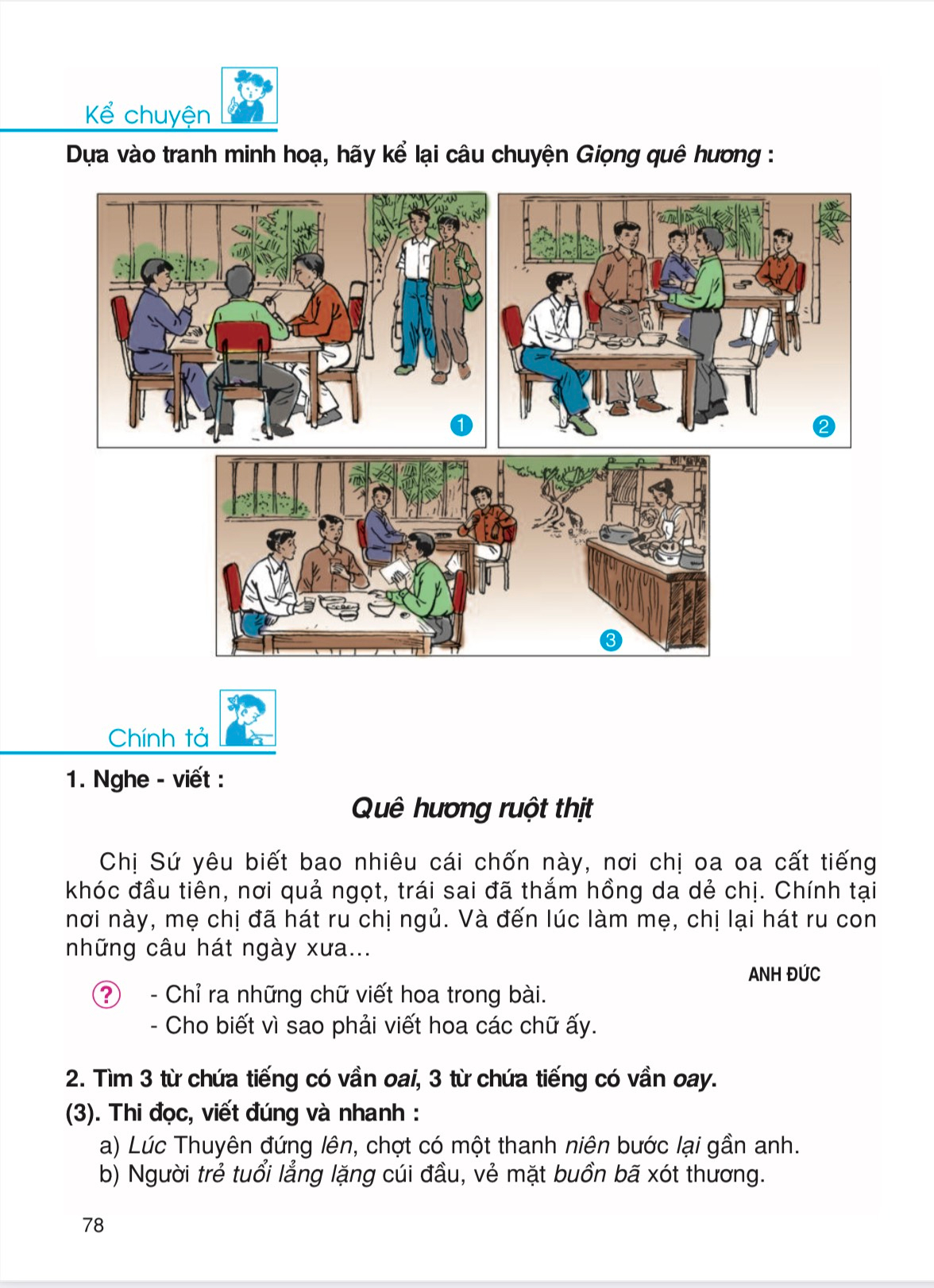 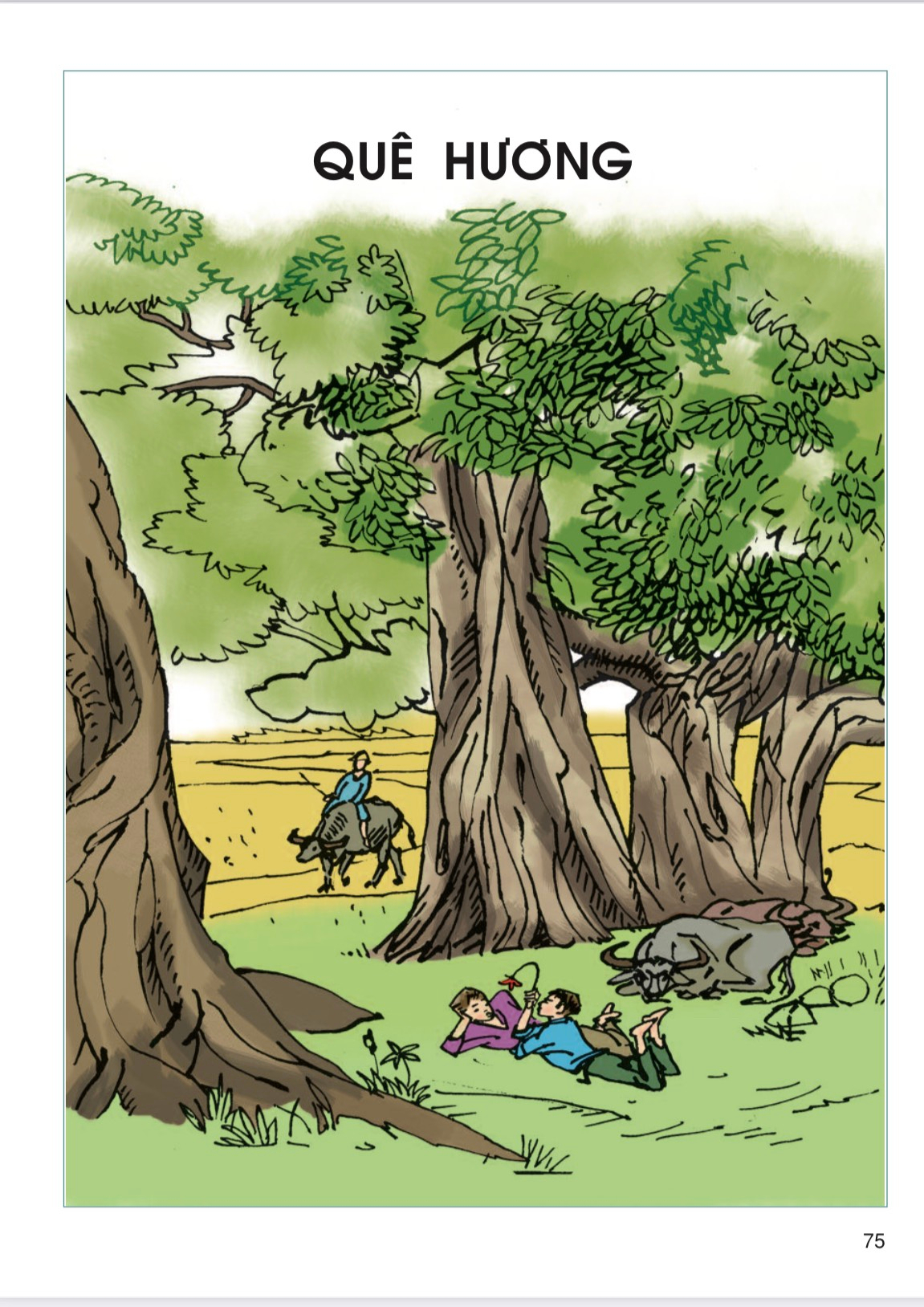 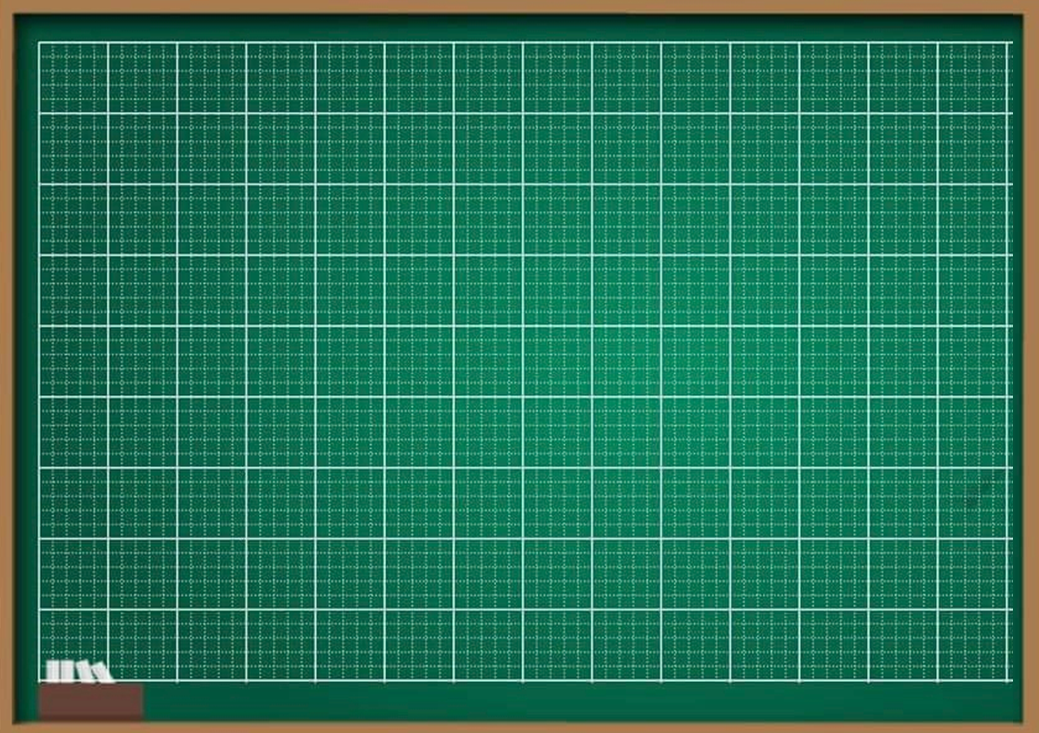 Thứ ba ngày 9 tháng 11 năm 2021
Quê hương ǟuŎ thịt
Chính tả
Chị Sứ yêu biết bao nhiêu cái chốn này, nΠ chị Ξ
Ξ cất tiếng khŉ đầu tiên, nΠ quả ngĠ, trái sai đã
thắm hồng da dẻ chị. Chính tại nΠ này, mẹ chị đã
hát ǟu chị ngủ. Và đến lúc làm mẹ, chị lại hát ǟu
con những câu hát ngày xưa…
Anh Đức
Quê hương ruột thịt
    Chị Sứ yêu biết bao nhiêu cái chốn này, nơi chị oa oa cất tiếng khóc đầu tiên, nơi quả ngọt, trái sai đã thắm hồng da dẻ chị. Chính tại nơi này, mẹ chị đã hát ru chị ngủ. Và đến lúc làm mẹ, chị lại hát ru con những câu hát ngày xưa…
                                                                                  Anh Đức
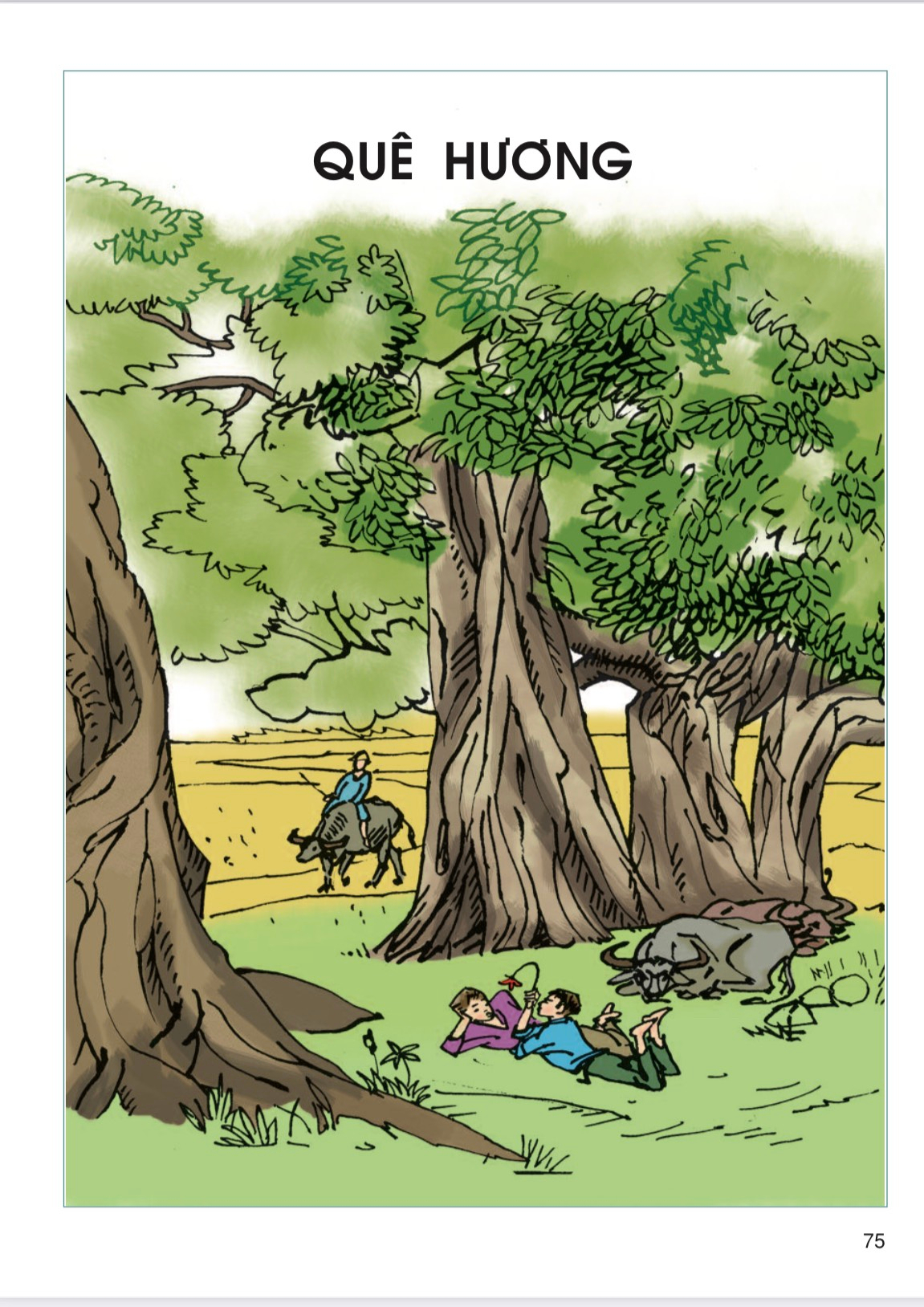 Vì sao chị Sứ rất yêu
  quê hương mình?
Chị Sứ rất yêu quê hương mình vì đó là nơi chị sinh ra và lớn lên.
Quê hương ruột thịt
    Chị Sứ yêu biết bao nhiêu cái chốn này, nơi chị oa oa cất tiếng khóc đầu tiên, nơi quả ngọt, trái sai đã thắm hồng da dẻ chị. Chính tại nơi này, mẹ chị đã hát ru chị ngủ. Và đến lúc làm mẹ, chị lại hát ru con những câu hát ngày xưa…
                                                                                  Anh Đức
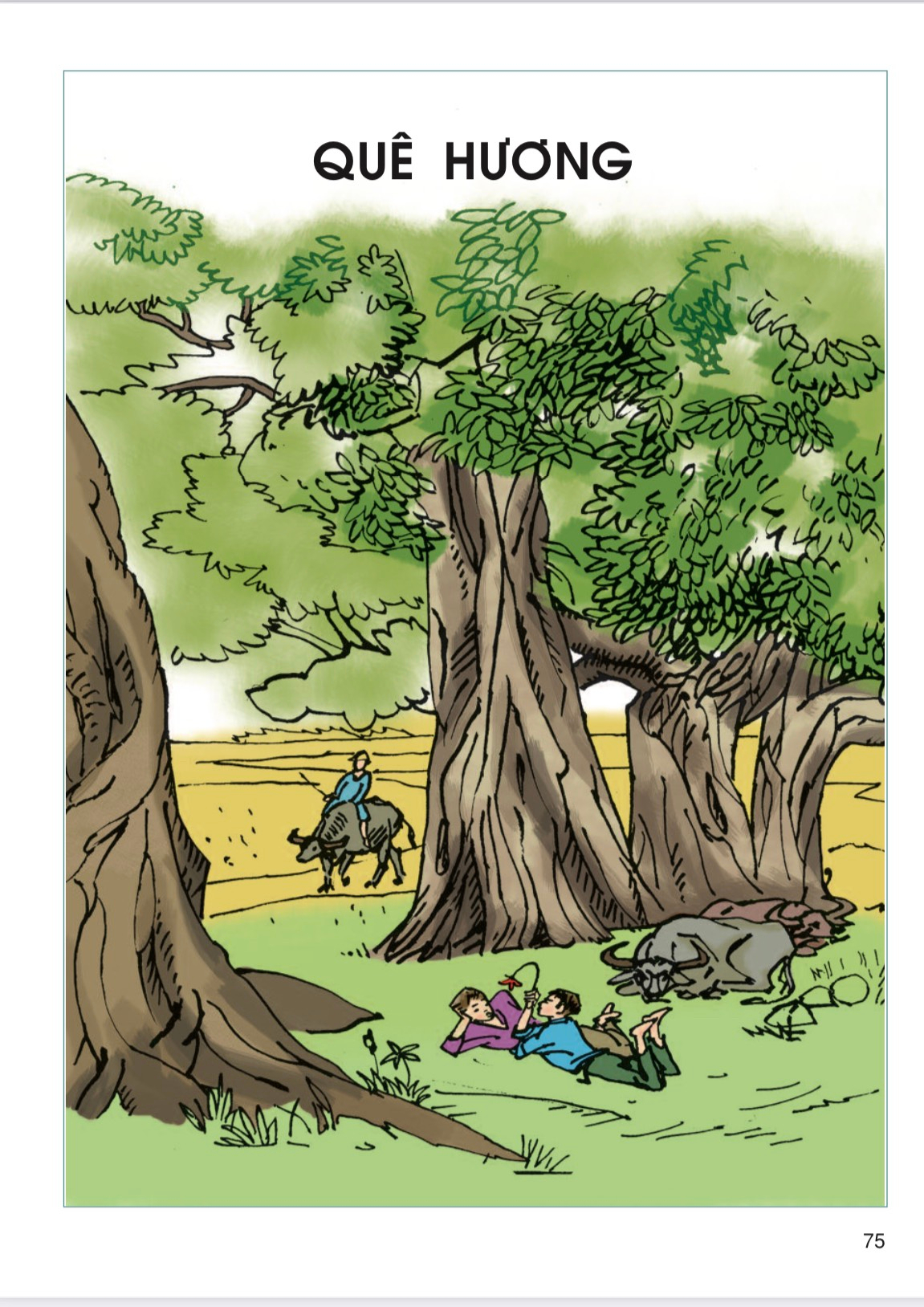 Đoạn văn gồm mấy câu?
3 câu
Các chữ đầu câu, đầu đoạn,
 tên riêng
Những chữ nào trong bài viết hoa?
Quê hương ruột thịt
    Chị Sứ yêu biết bao nhiêu cái chốn này, nơi chị oa oa cất tiếng khóc đầu tiên, nơi quả ngọt, trái sai đã thắm hồng da dẻ chị. Chính tại nơi này, mẹ chị đã hát ru chị ngủ. Và đến lúc làm mẹ, chị lại hát ru con những câu hát ngày xưa…
                                                                                  Anh Đức
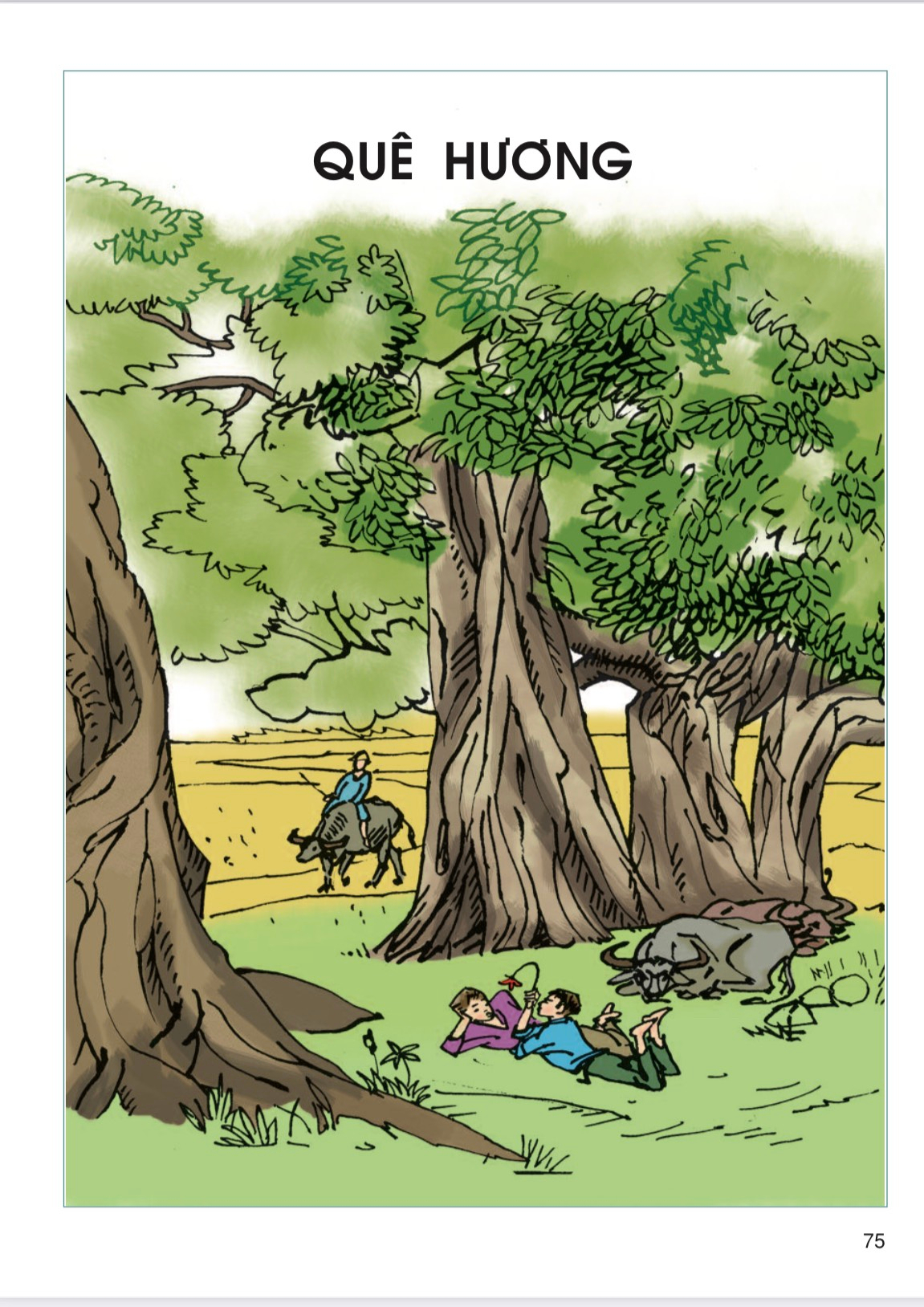 Đoạn văn gồm mấy câu?
3 câu
Các chữ đầu câu, đầu đoạn,
 tên riêng
Những chữ nào trong bài viết hoa?
Quê hương ruột thịt
    Chị Sứ yêu biết bao nhiêu cái chốn này, nơi chị oa oa cất tiếng khóc đầu tiên, nơi quả ngọt, trái sai đã thắm hồng da dẻ chị. Chính tại nơi này, mẹ chị đã hát ru chị ngủ. Và đến lúc làm mẹ, chị lại hát ru con những câu hát ngày xưa…
                                                                                  Anh Đức
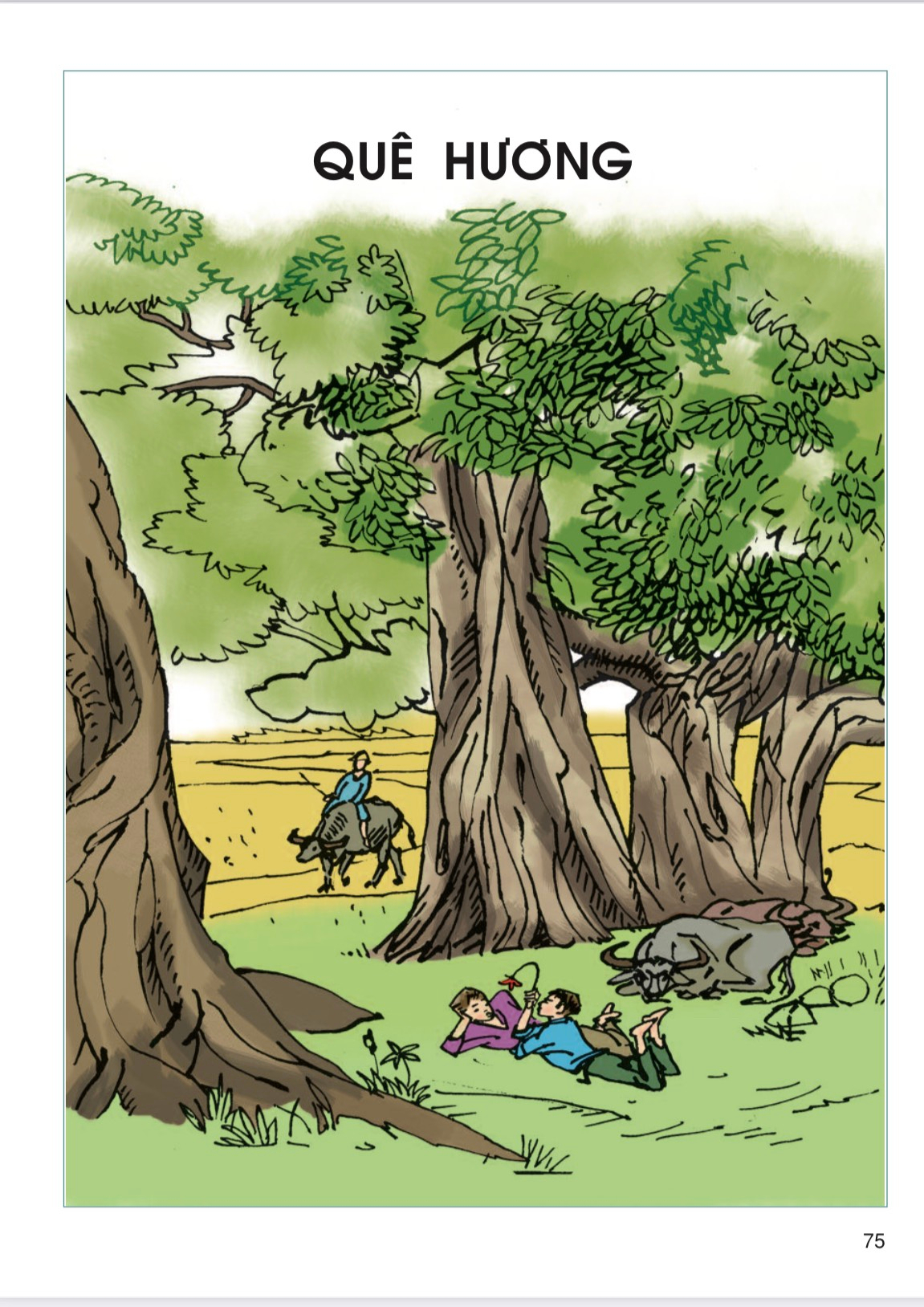 Viết
 từ khó
ǟuŎ thịt
chốn này
quả ngĠ
trái sai
VIẾT CHÍNH TẢ
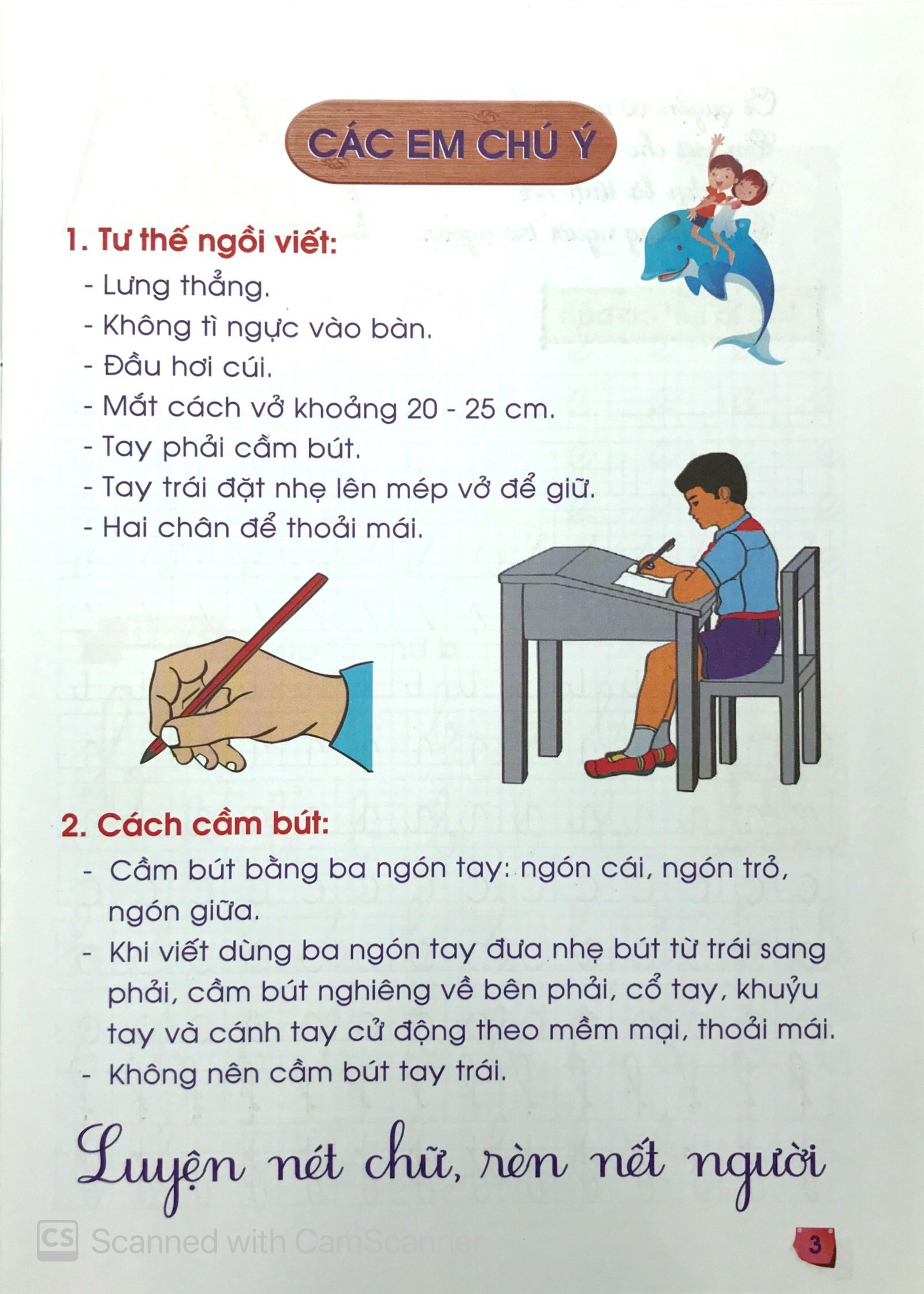 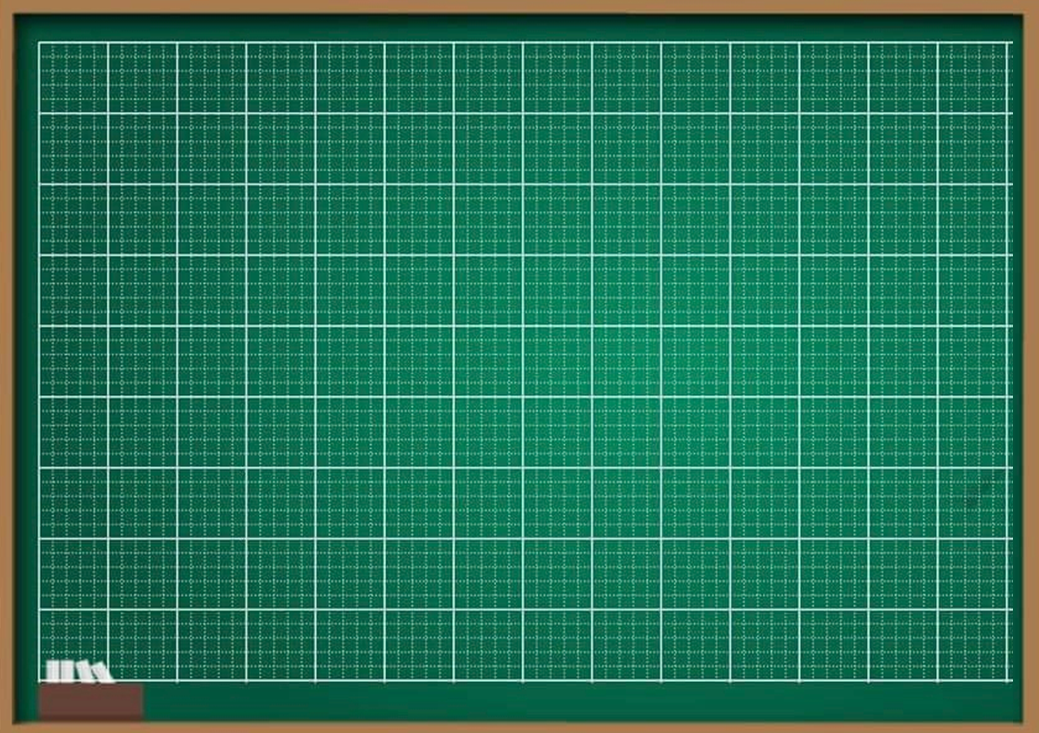 Thứ ba ngày 9 tháng 11 năm 2021
Quê hương ǟuŎ thịt
Chính tả
Chị Sứ yêu biết bao nhiêu cái chốn này, nΠ chị Ξ
Ξ cất tiếng khŉ đầu tiên, nΠ quả ngĠ, trái sai đã
thắm hồng da dẻ chị. Chính tại nΠ này, mẹ chị đã
hát ǟu chị ngủ. Và đến lúc làm mẹ, chị lại hát ǟu
con những câu hát ngày xưa…
BÀI TẬP
BÀI TẬP
Bài 2: Thi đọc, viết đúng và nhanh:
  Tìm 3 từ chứa tiếng có vần oai, 3 từ chứa tiếng có vần oay.
a)  …..…Thuyên đứng ….. , chợt có một thanh ……  bước
 ……gần anh.
 b) Người …………………..cúi đầu, vẻ mặt …………,
 xót thương.
niên
Lúc
lên
lại
trẻ tuổi lặng lặng
buồn bã
DẶN DÒ
Tự viết lại các lĕ sai trong bài
 Đǌ và chuẩn bị trưϐ bài sau.
Cảm ơn các con
đã lắng nghe bài học!